SEJEM ALTERMED 2013
Vloga zelišč in ekološko pridelane hrane v vzgojno-izobraževalnem procesu SŠGT CELJE
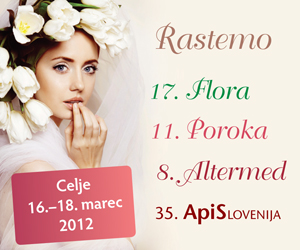 pripravila: Ana Frankovič, 2. a 
mentorica: mag. Natali Borinc
ŠOLSKI ZELIŠČNI VRT
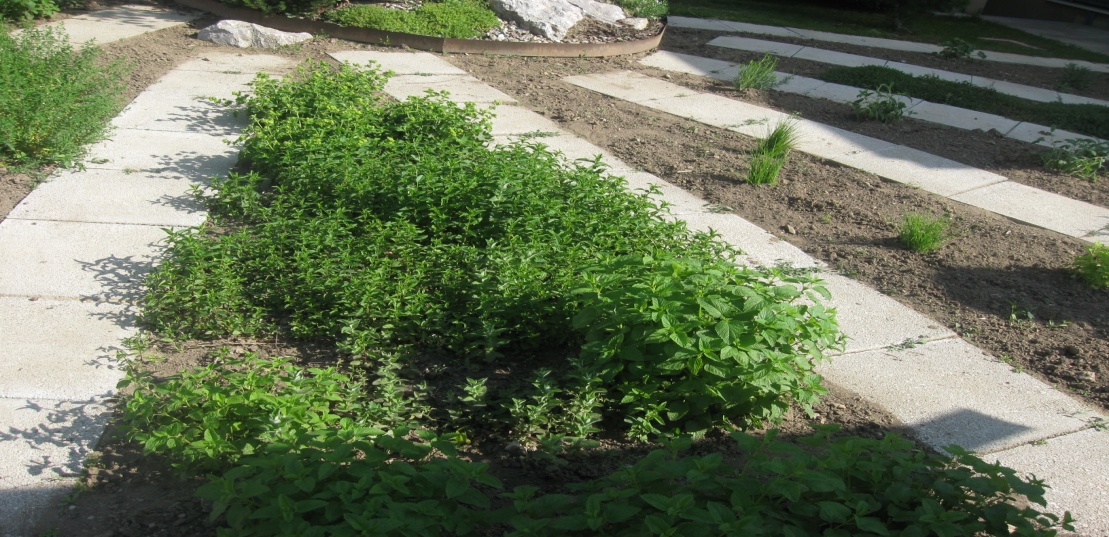 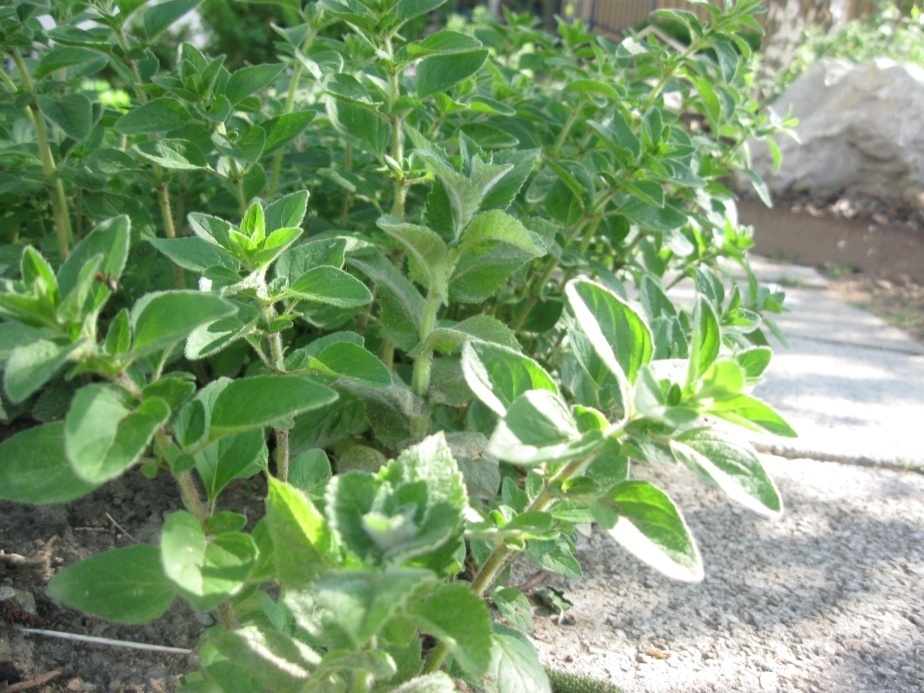 IZREDNO UPORABNA ZELIŠČA
drobnjak
materina dušica
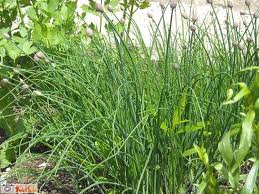 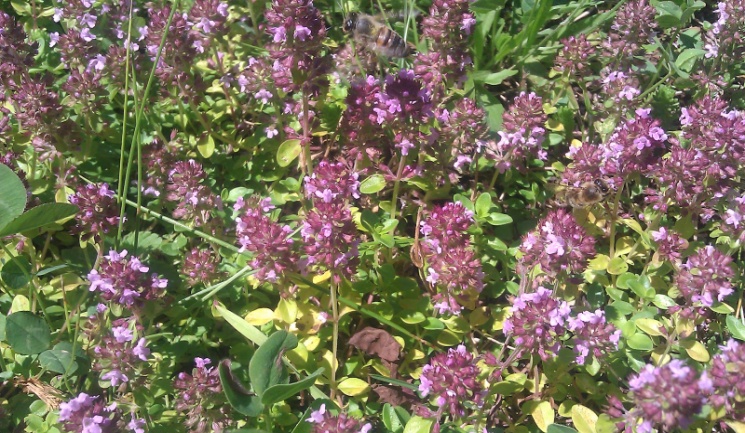 melisa
timijan
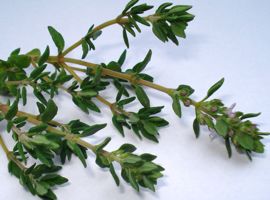 PROJEKT: ZELIŠČA
šolsko leto 2012/13
 izvajalci: 3. SPI 
 delavnice
 vsebina
 cilji
 izdelki/rezultati
DELO NAŠIH DIJAKOV
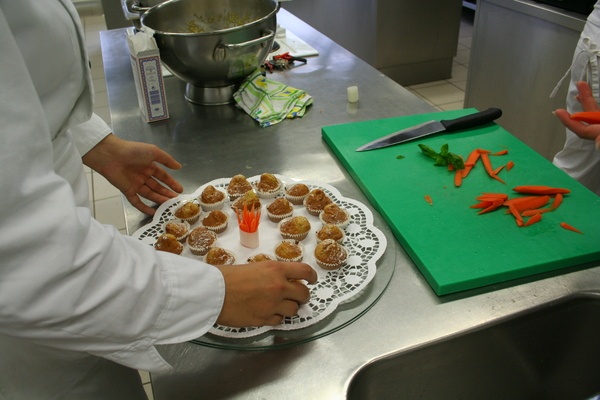 marljivost
 doslednost
 novo znanje
 samoiniciativnost
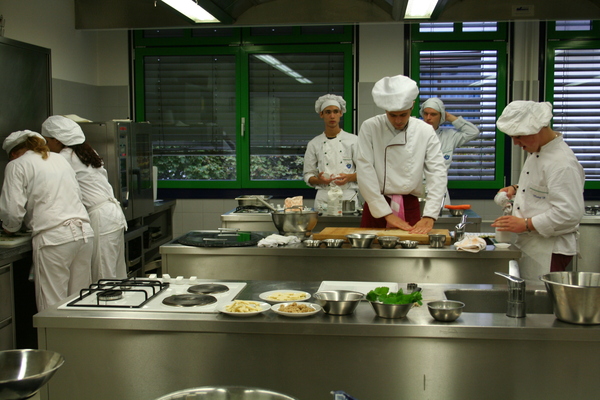 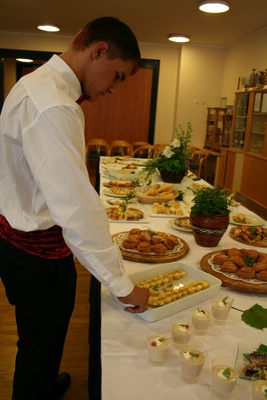 IZDELKI
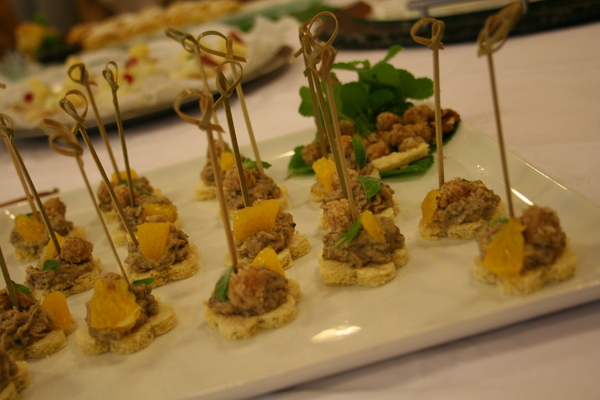 zeliščni finger food
zeliščne sladice
zeliščni koktajli
čaji
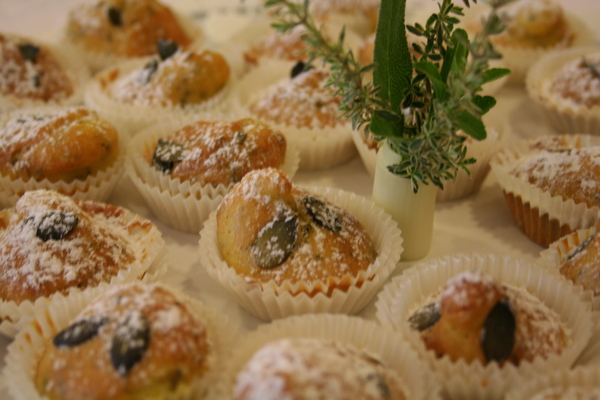 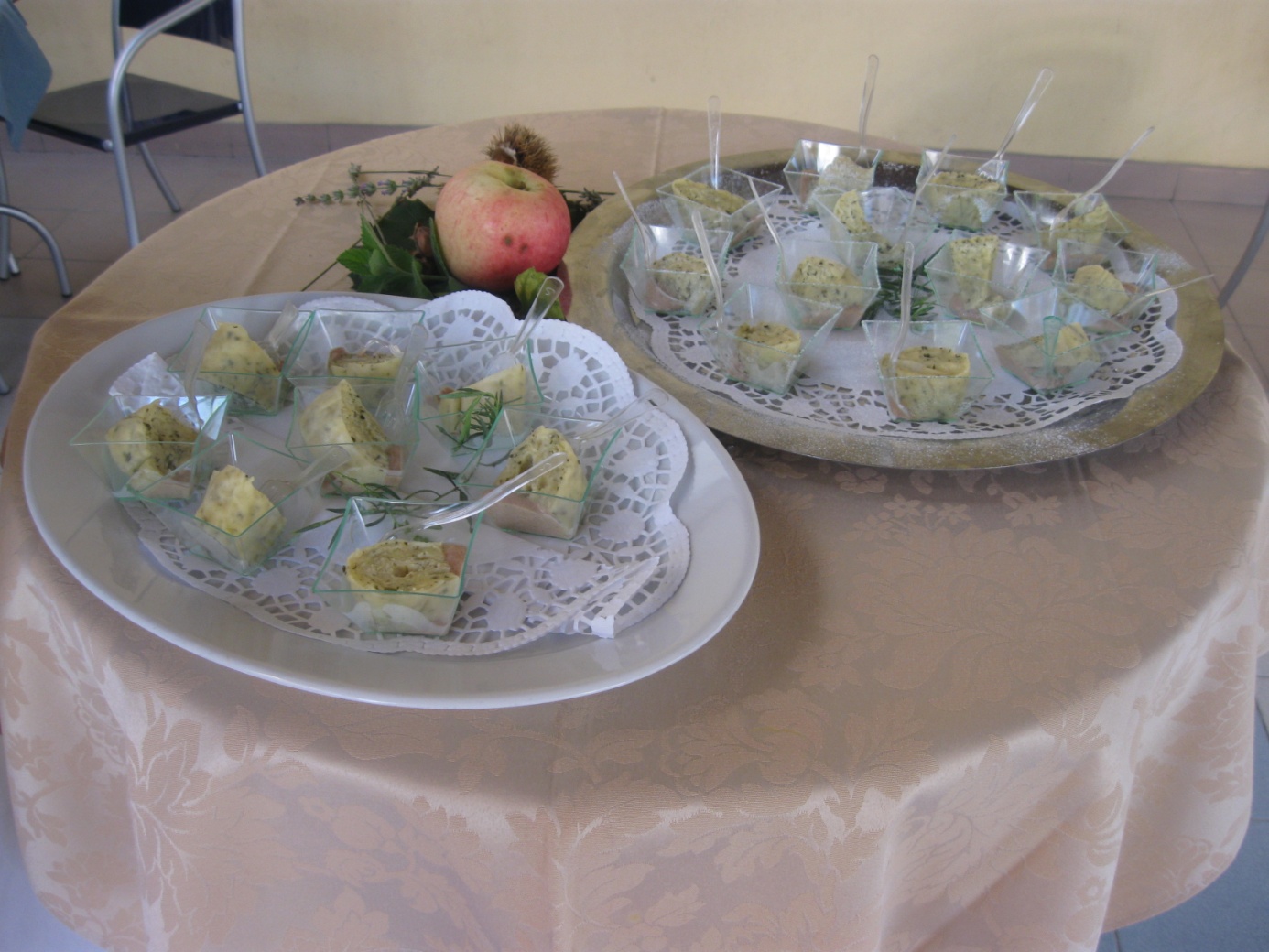 IZDELKI
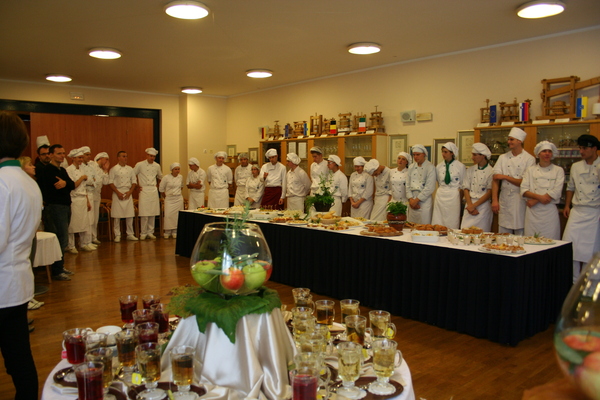 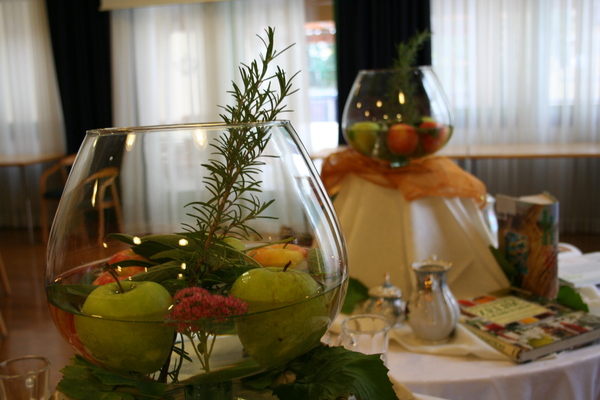 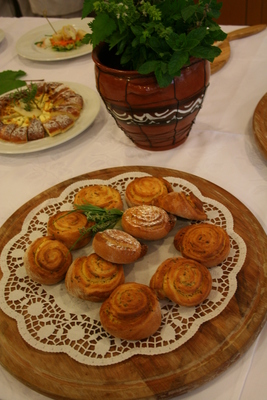 OBISK OSNOVNOŠOLCEV
promocija poklicev
delavnice
osveščanje mladih
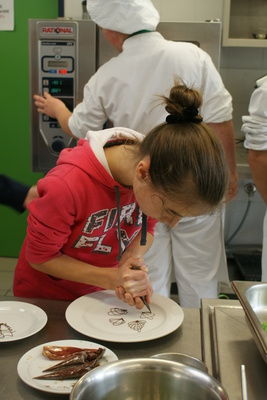 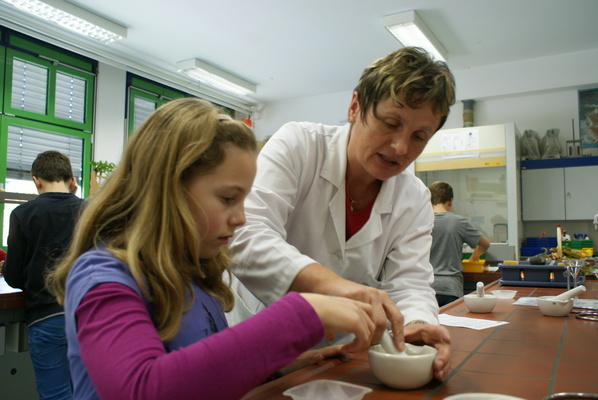 FOTO UTRINKI Z DNEVA ODPRTIH VRAT
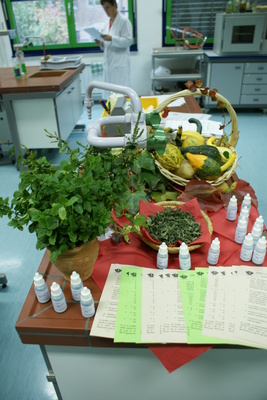 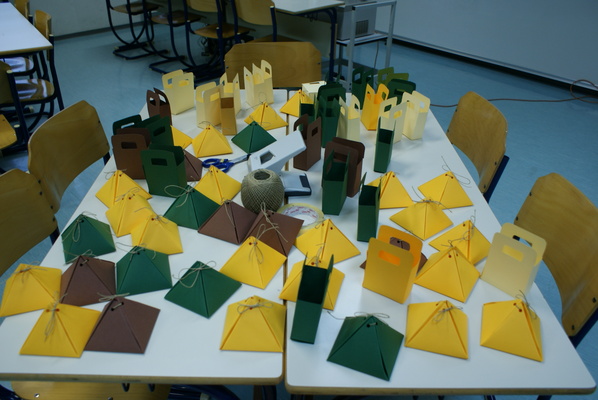 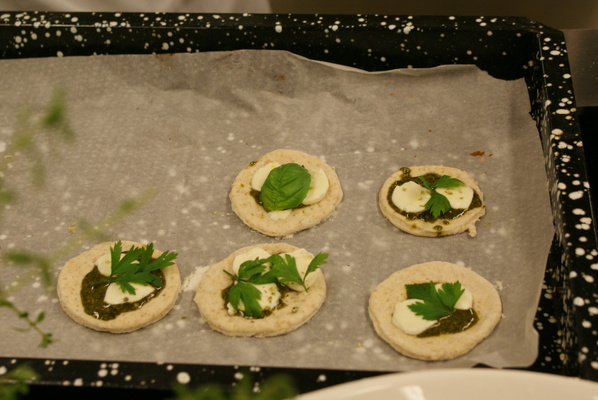 EKODAN
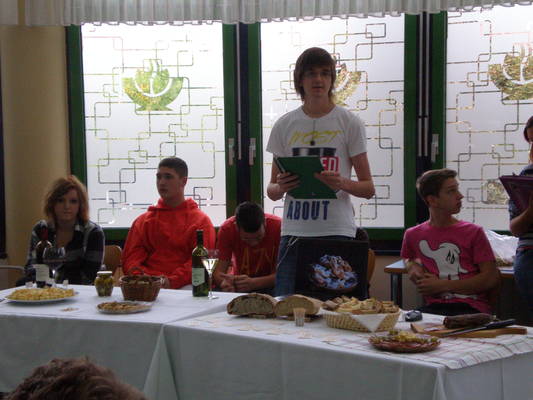 PREDSTAVITEV 
DEGUSTACIJA
EKOLOŠKE KMETIJE
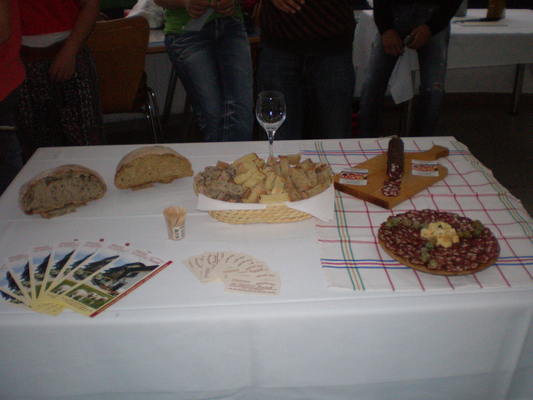 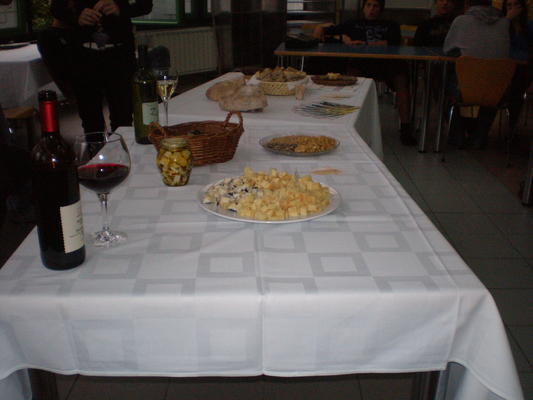 KMETIJA GOVC-VRŠNIK
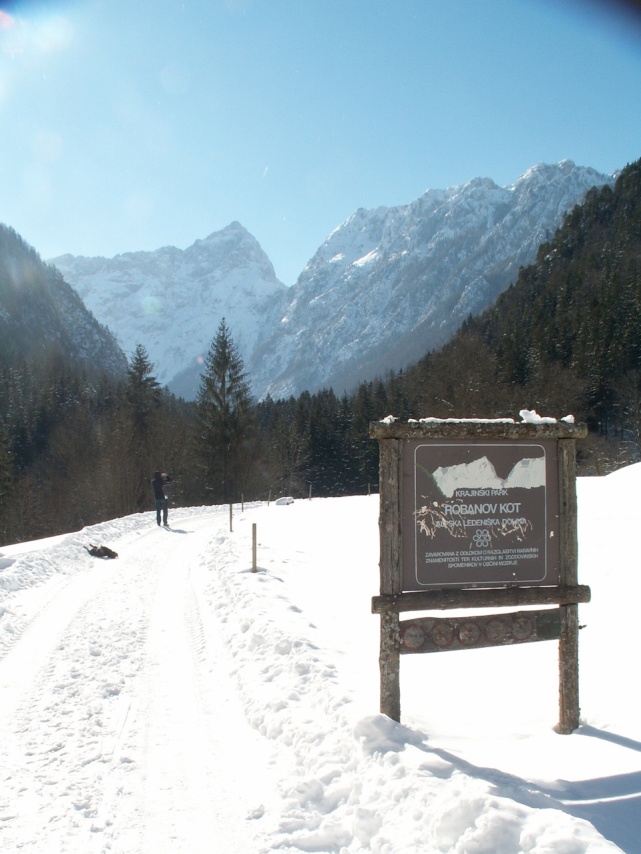 ROBANOV KOT
DEJAVNOSTI
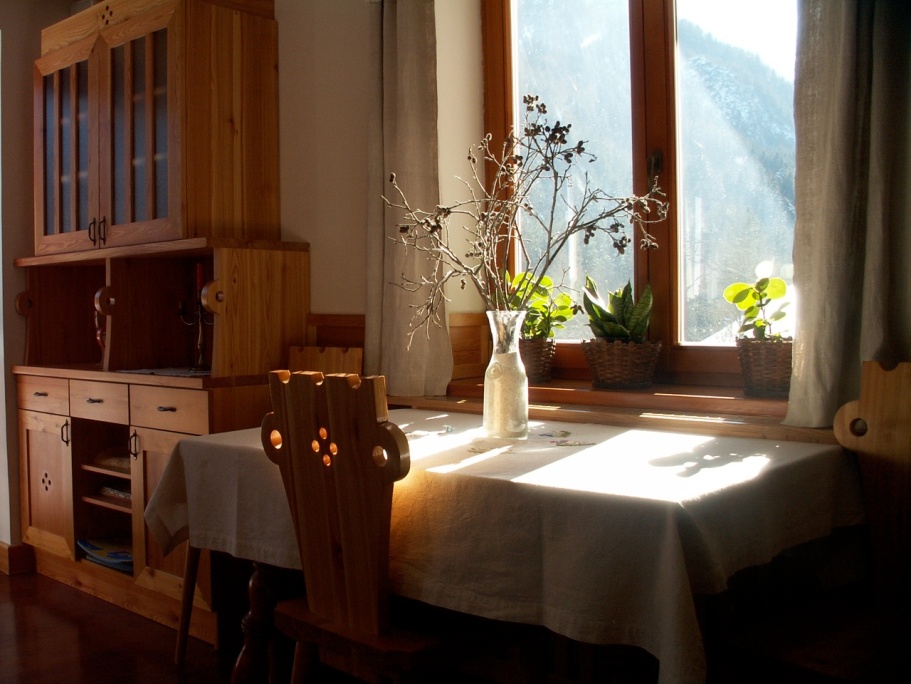 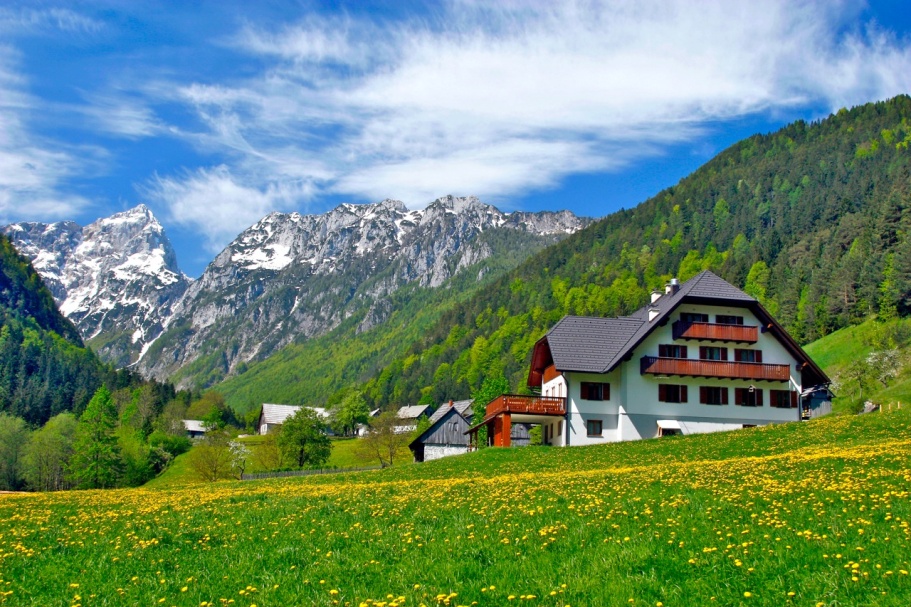 KMETIJA - SORŽEV MLIN
LOKACIJA
PONUDBA
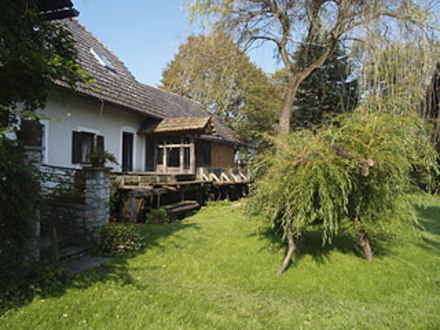 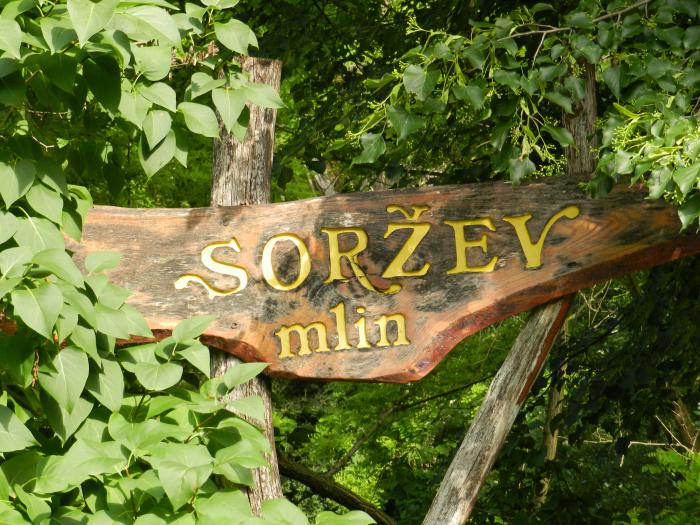 Hvala za pozornost.